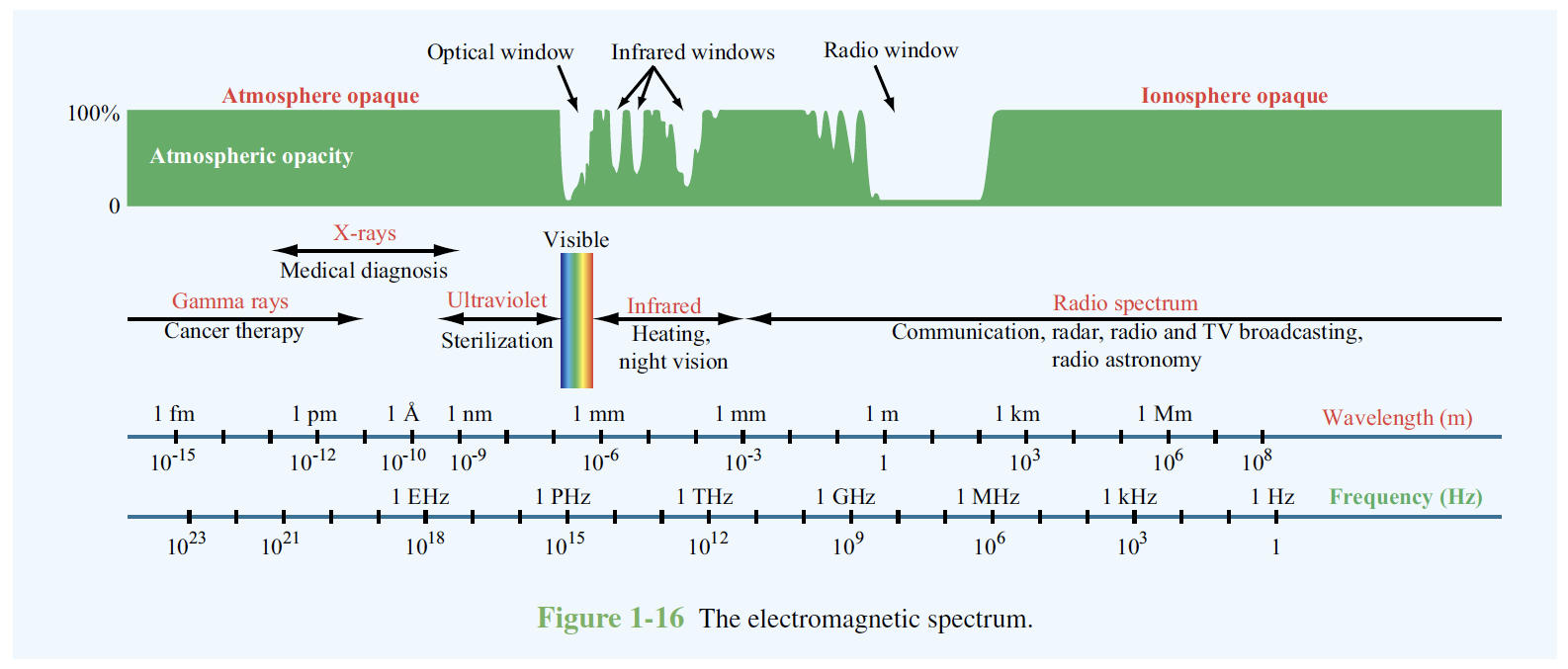 (Ulaby: Fundamentals of Applied Electromagnetics, p. 32)
1960-s
Villard
1900
Roentgen
1895
Hertz
1887
Ritter
1801
Herschel
1800
Long ago
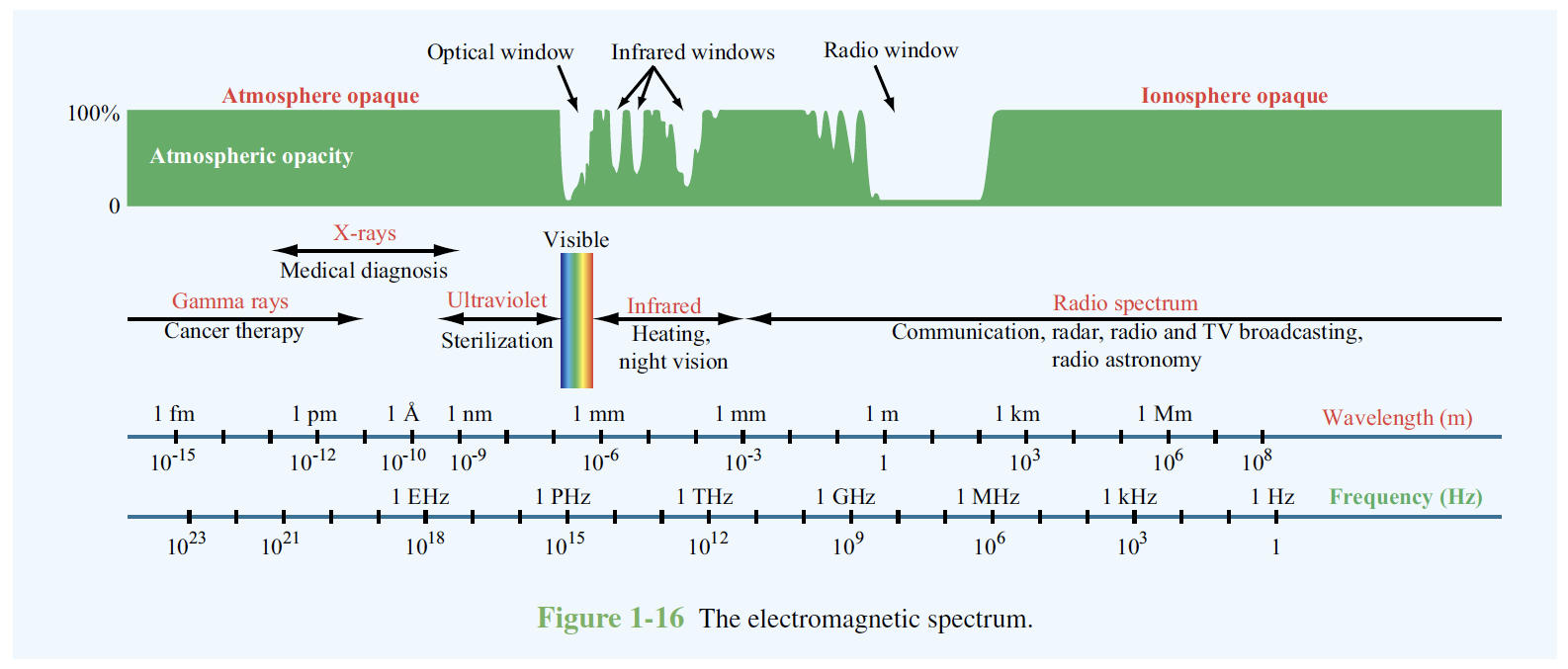 (Ulaby: Fundamentals of Applied Electromagnetics, p. 32)
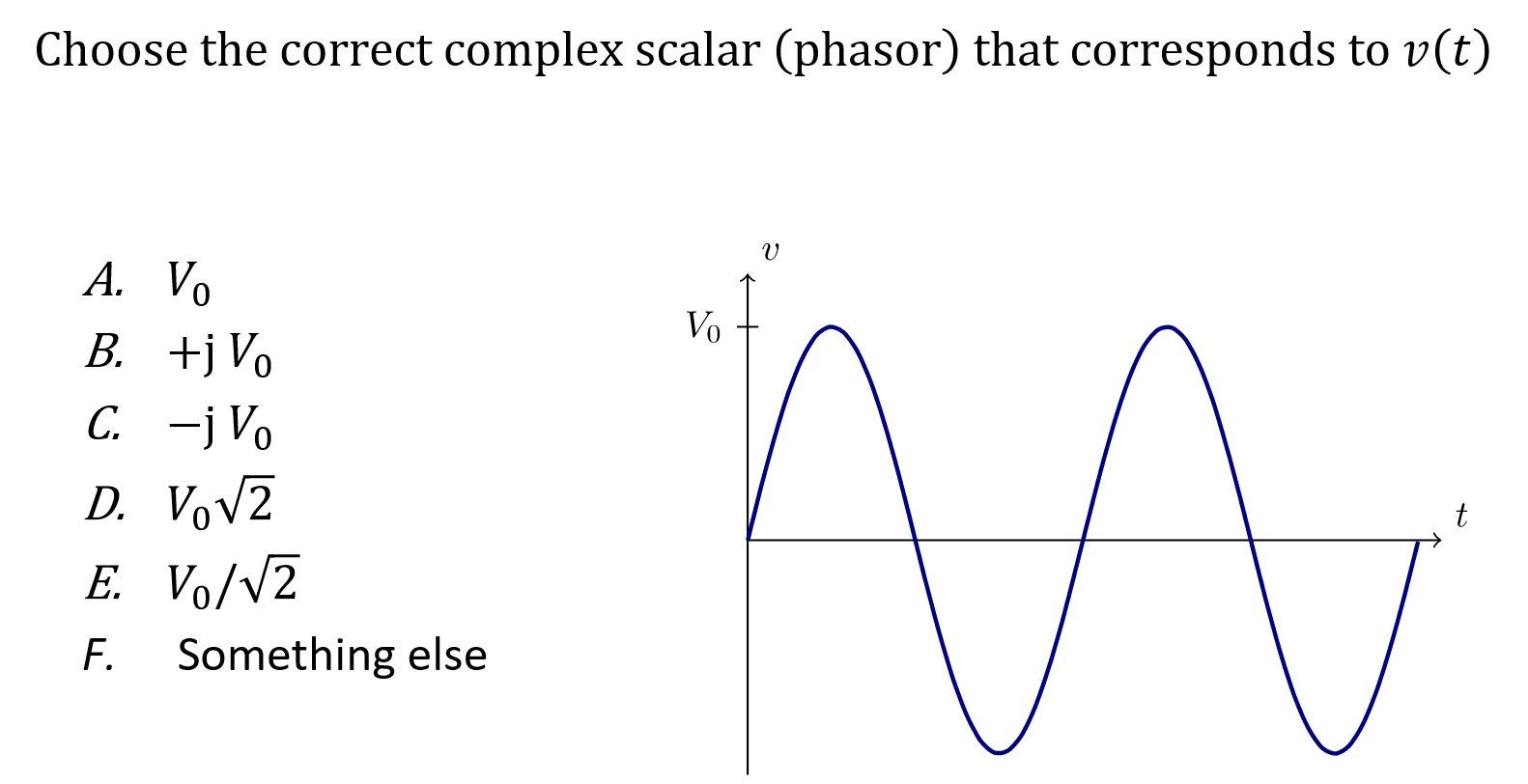 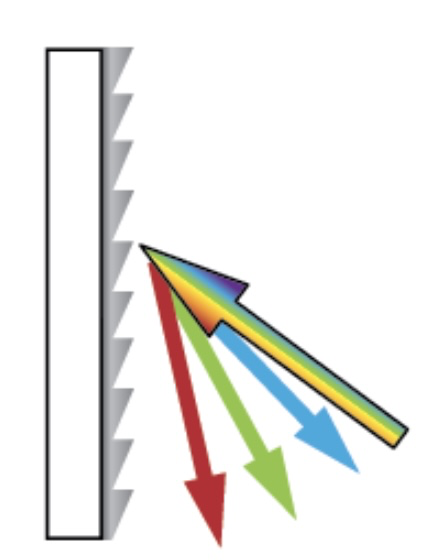 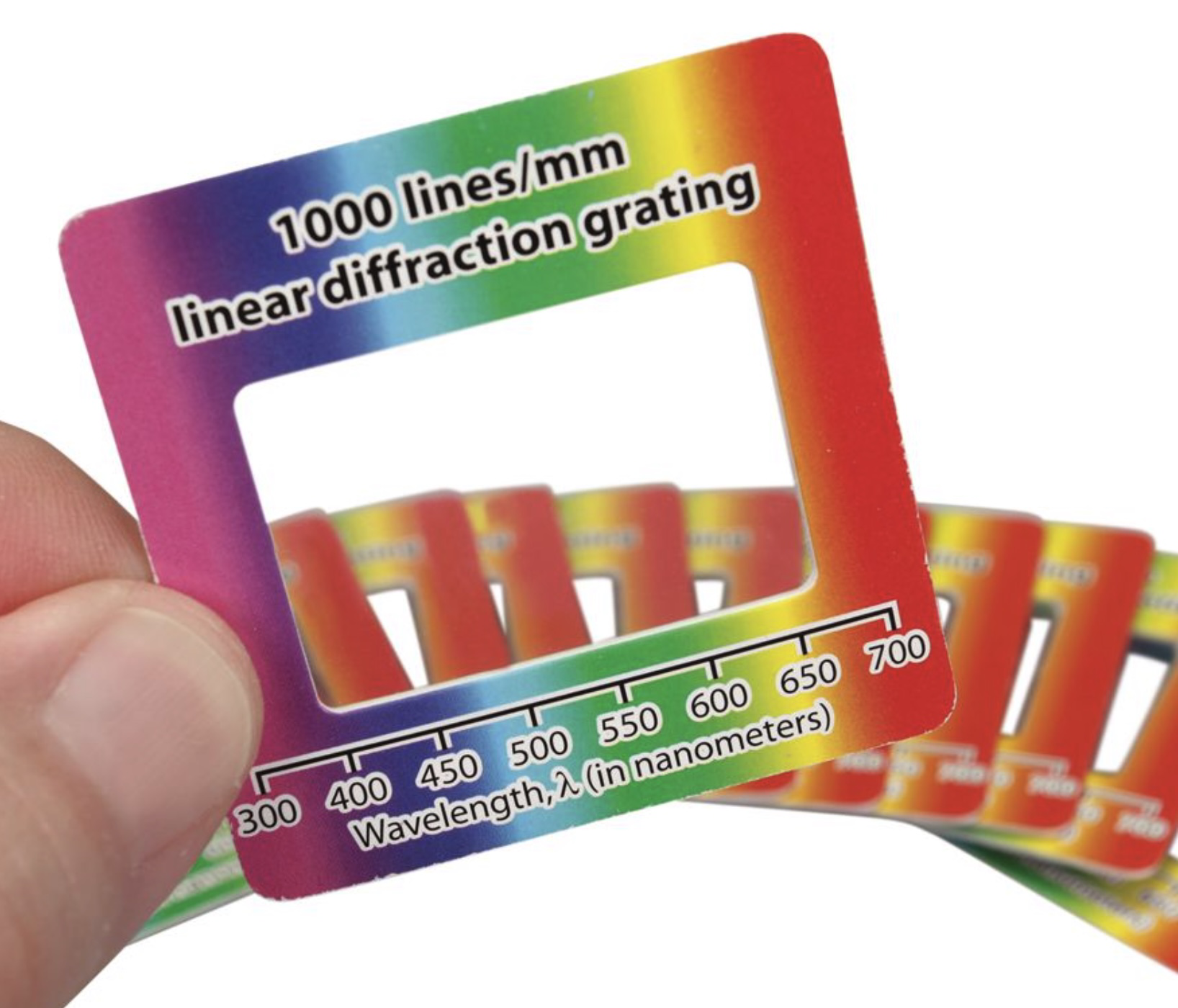 Diffraction grating on chocolate
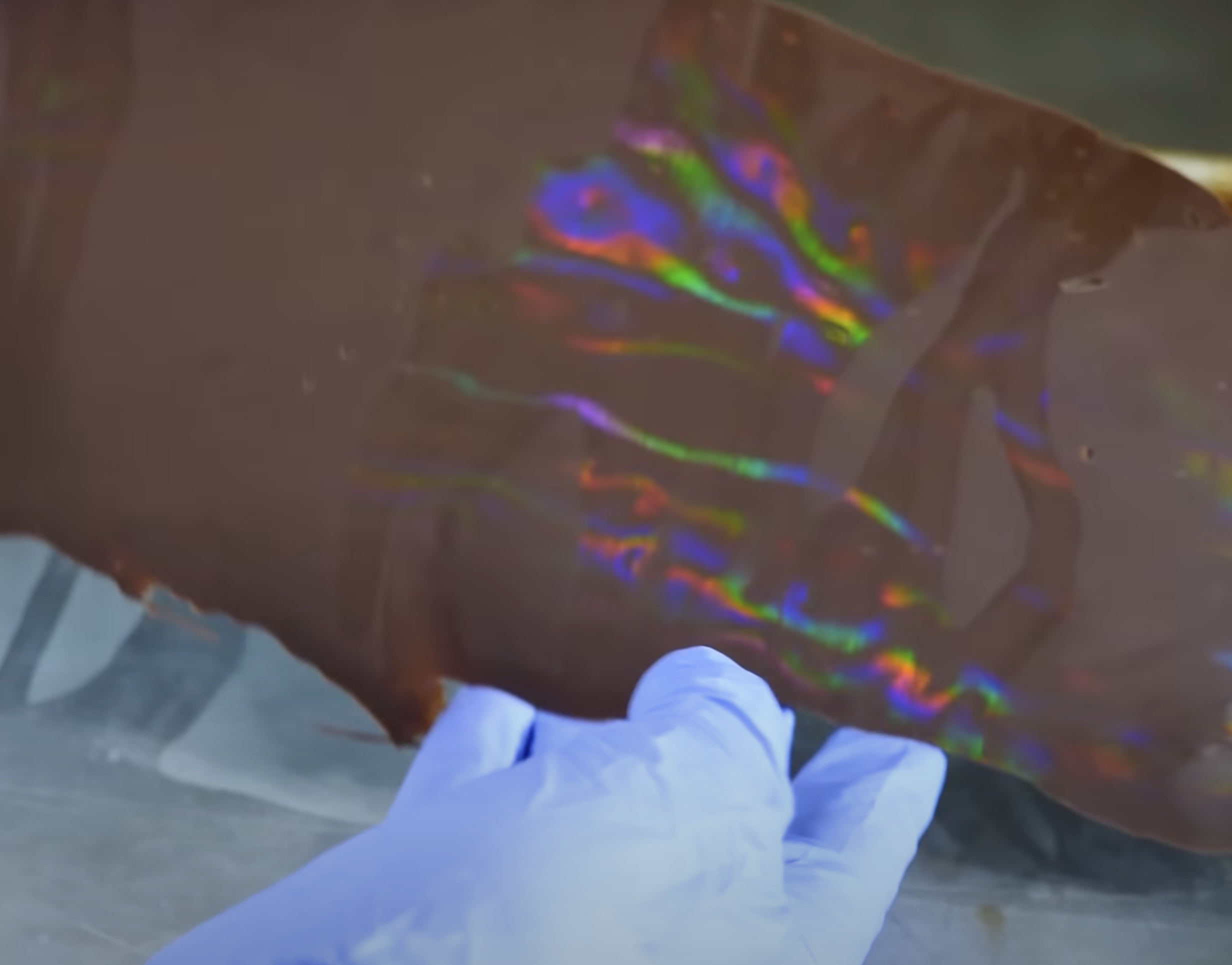 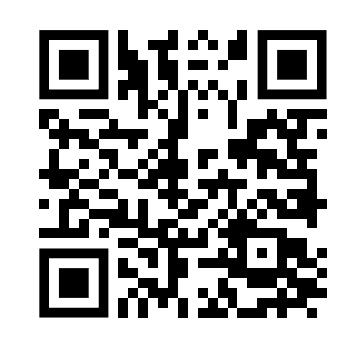 Useful link with animations:
https://emanim.szialab.org/index.html
Almost no light passing in both cases
Almost no light passing only in case 1 (2nd glasses in front)
Almost no light passing only in case 2 (2nd glasses behind)
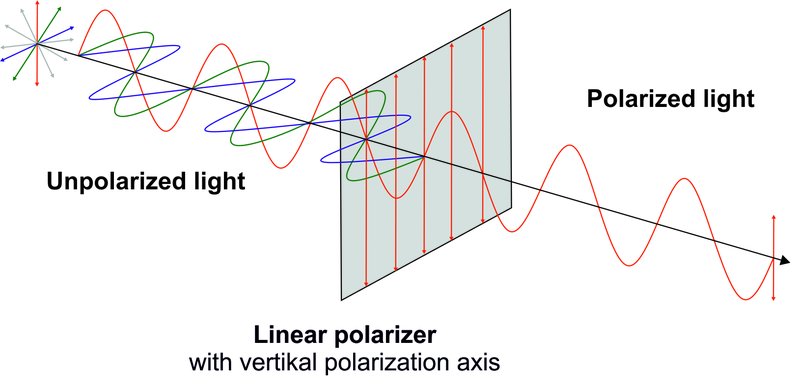 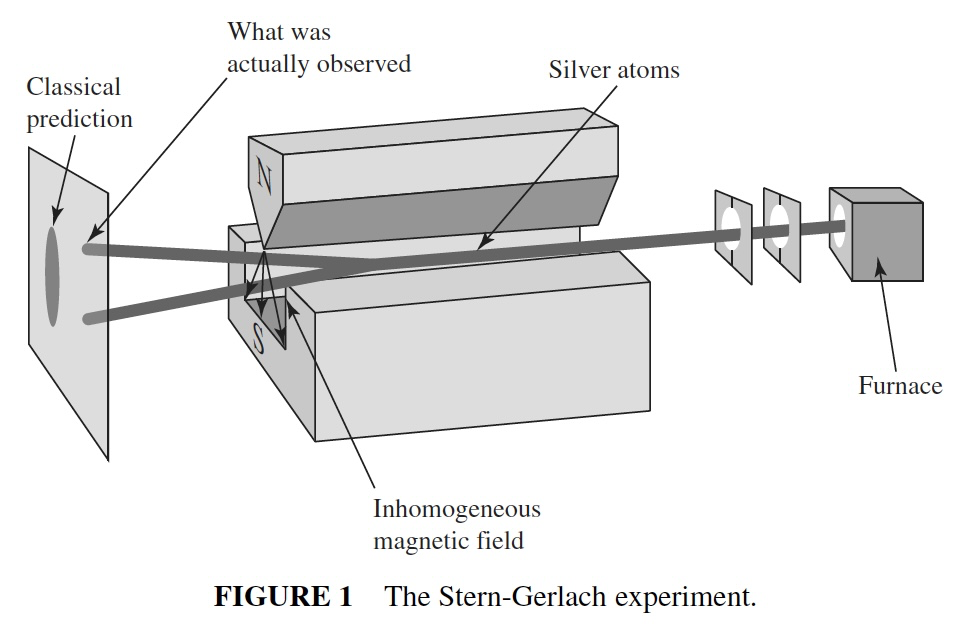 Jun John Sakurai, Jim Napolitano - Modern quantum mechanics-Pearson (2014). Chapter 1
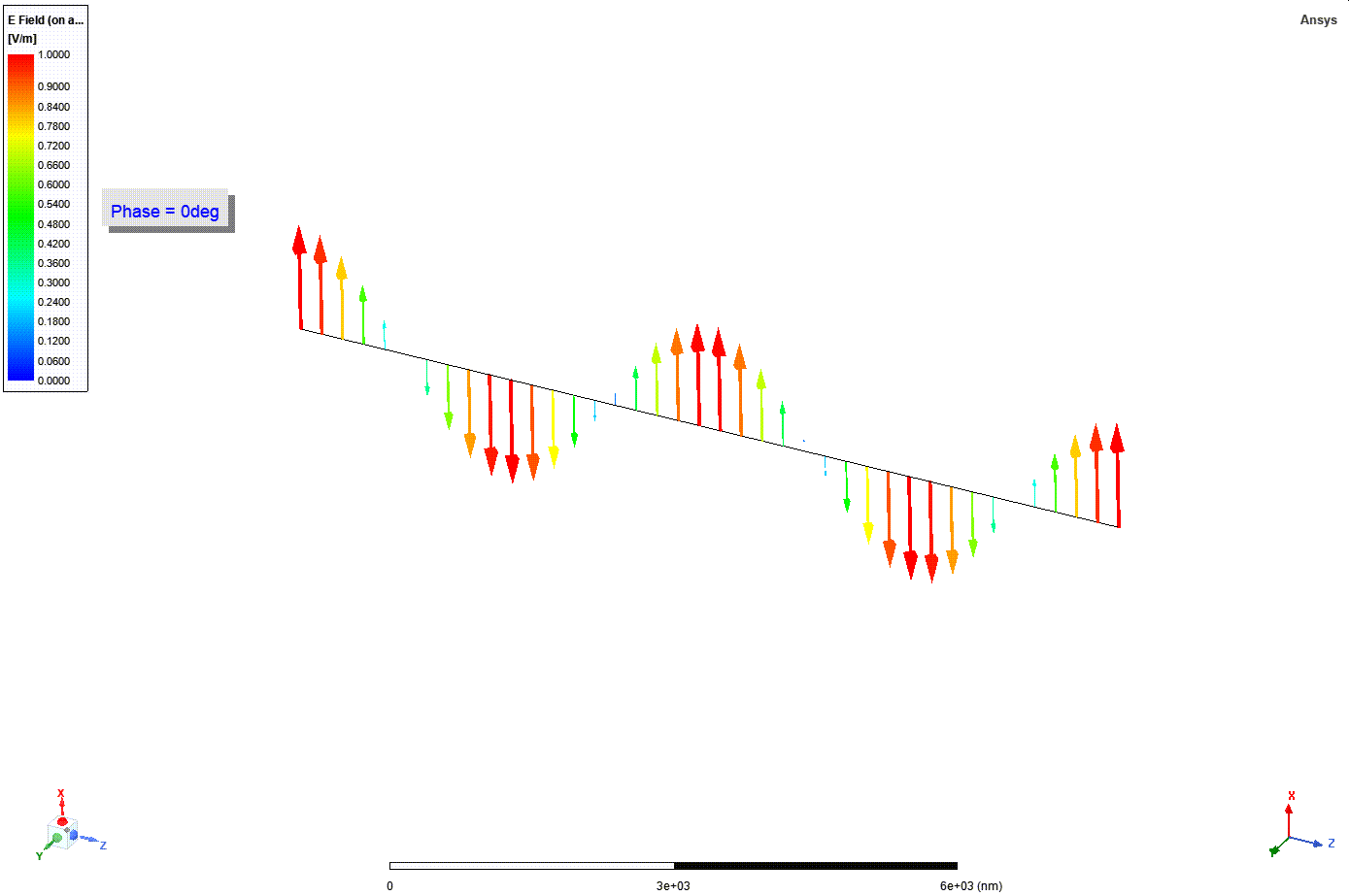 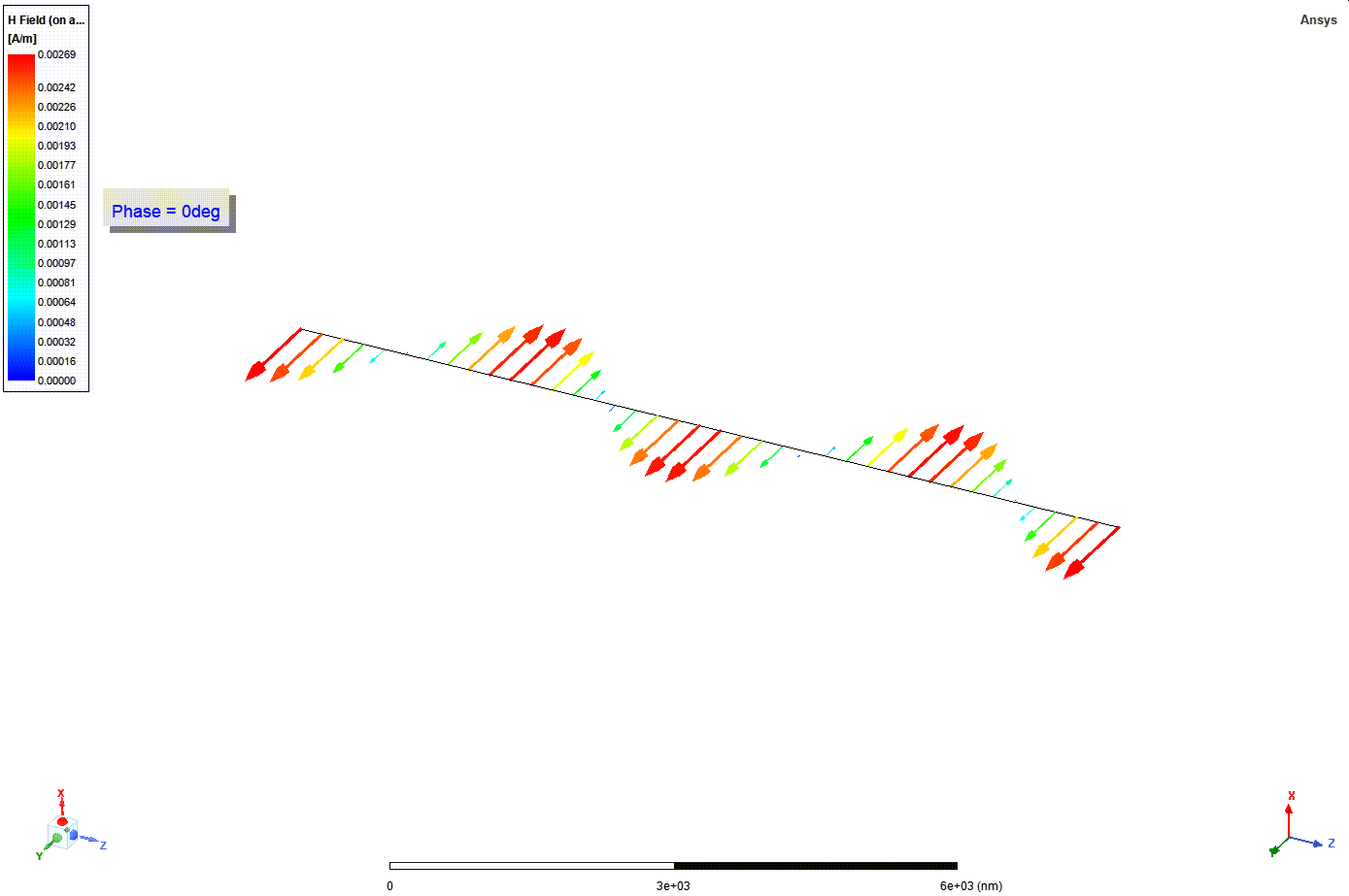 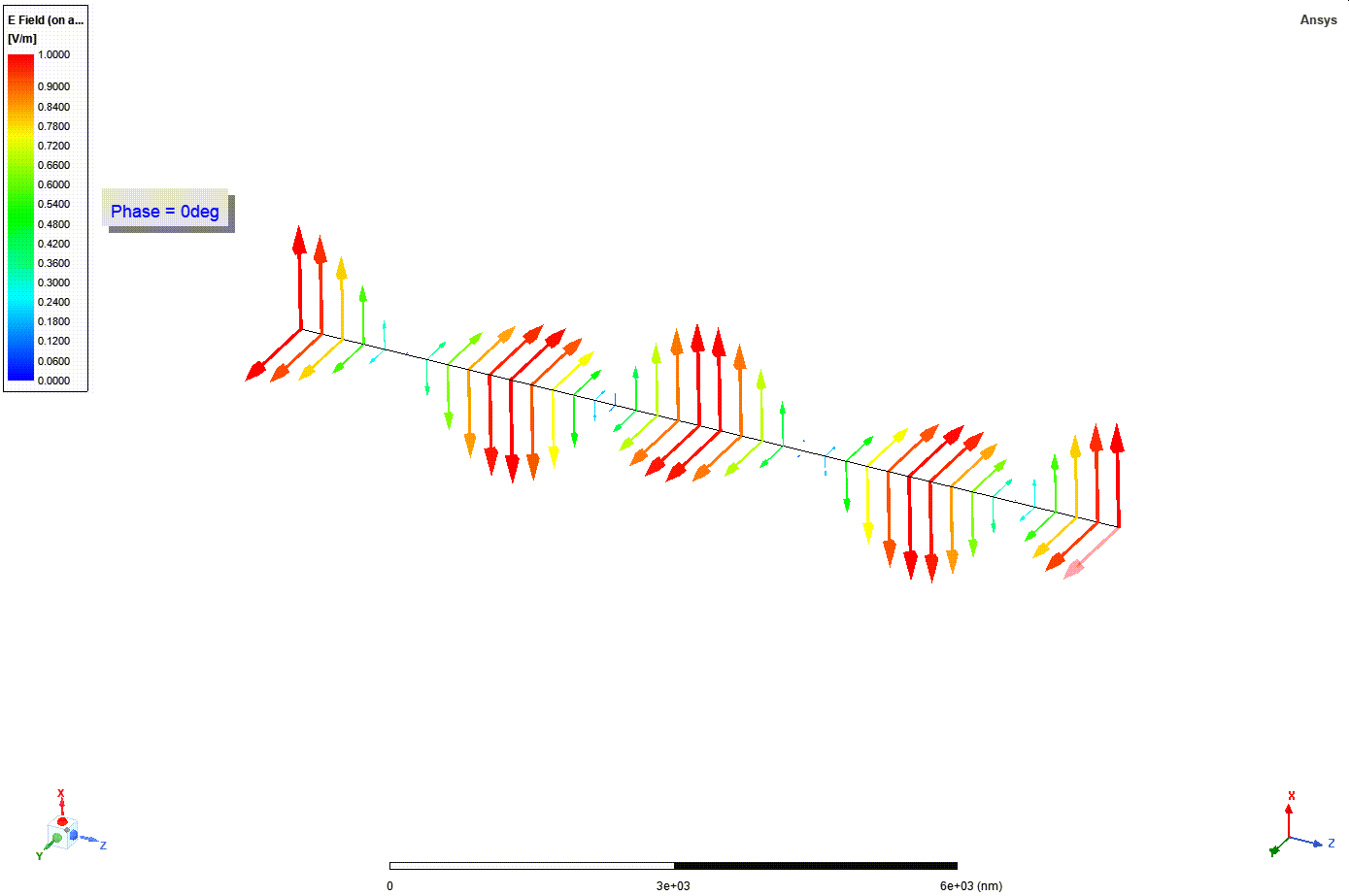 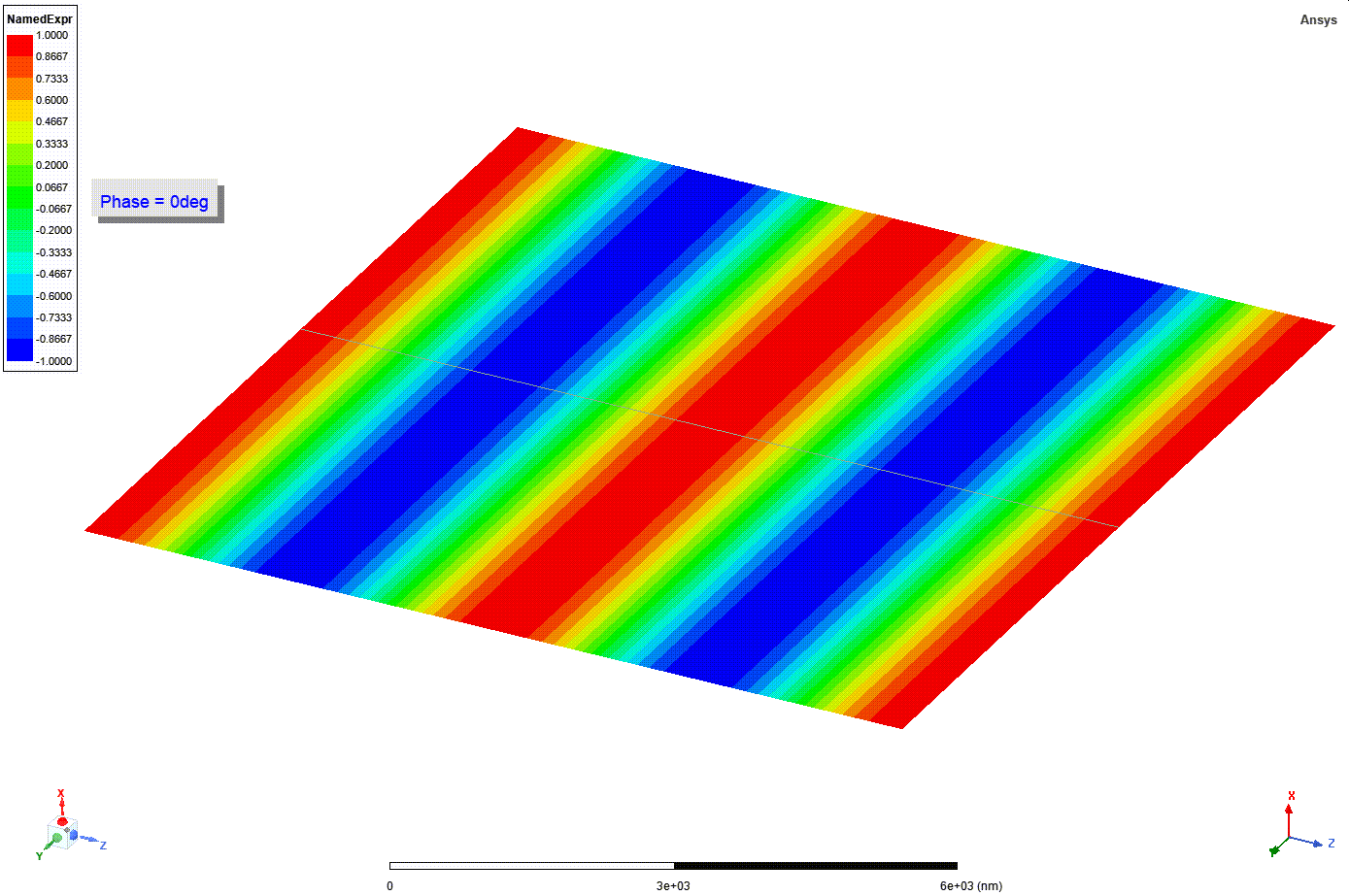 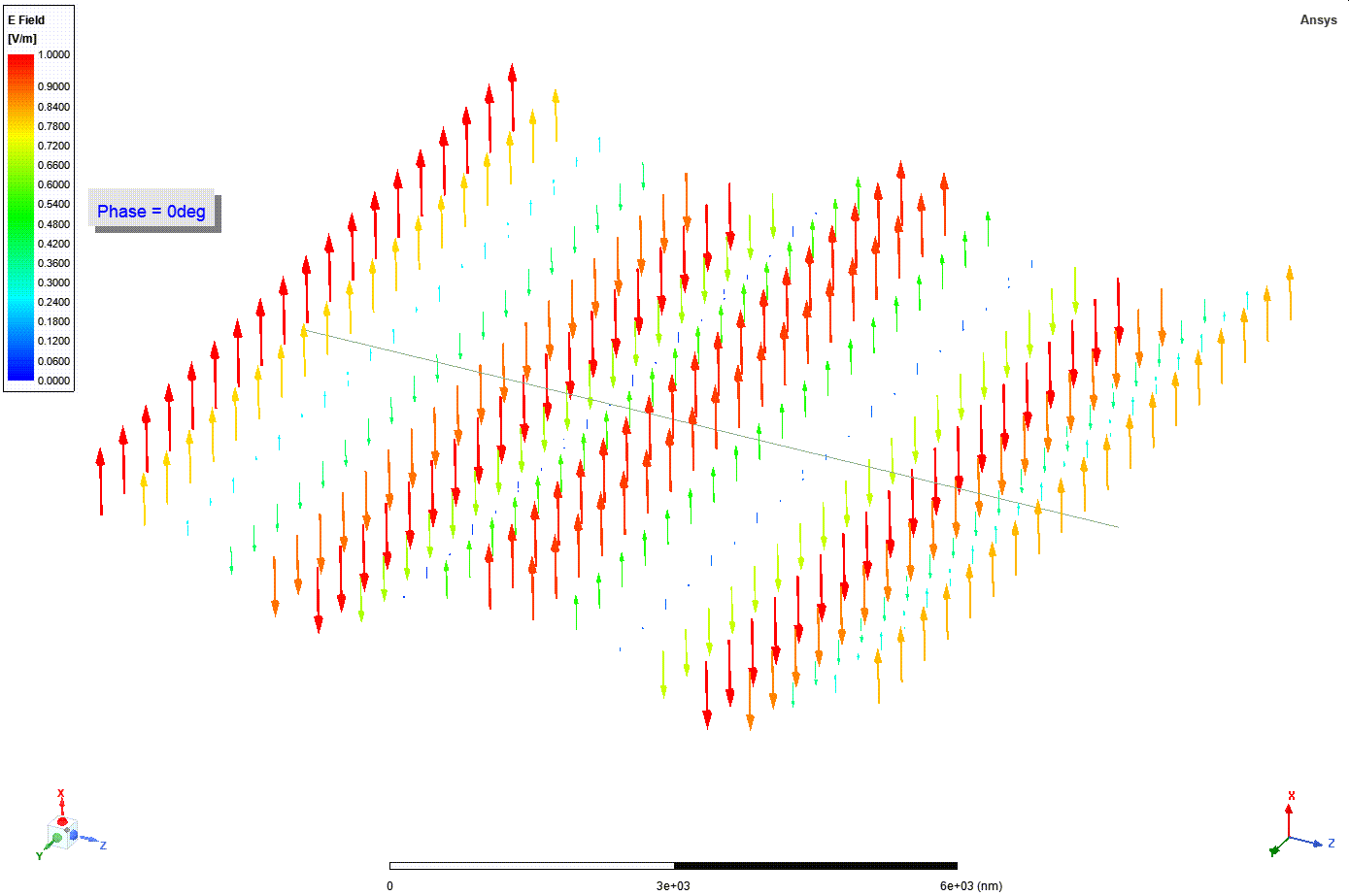 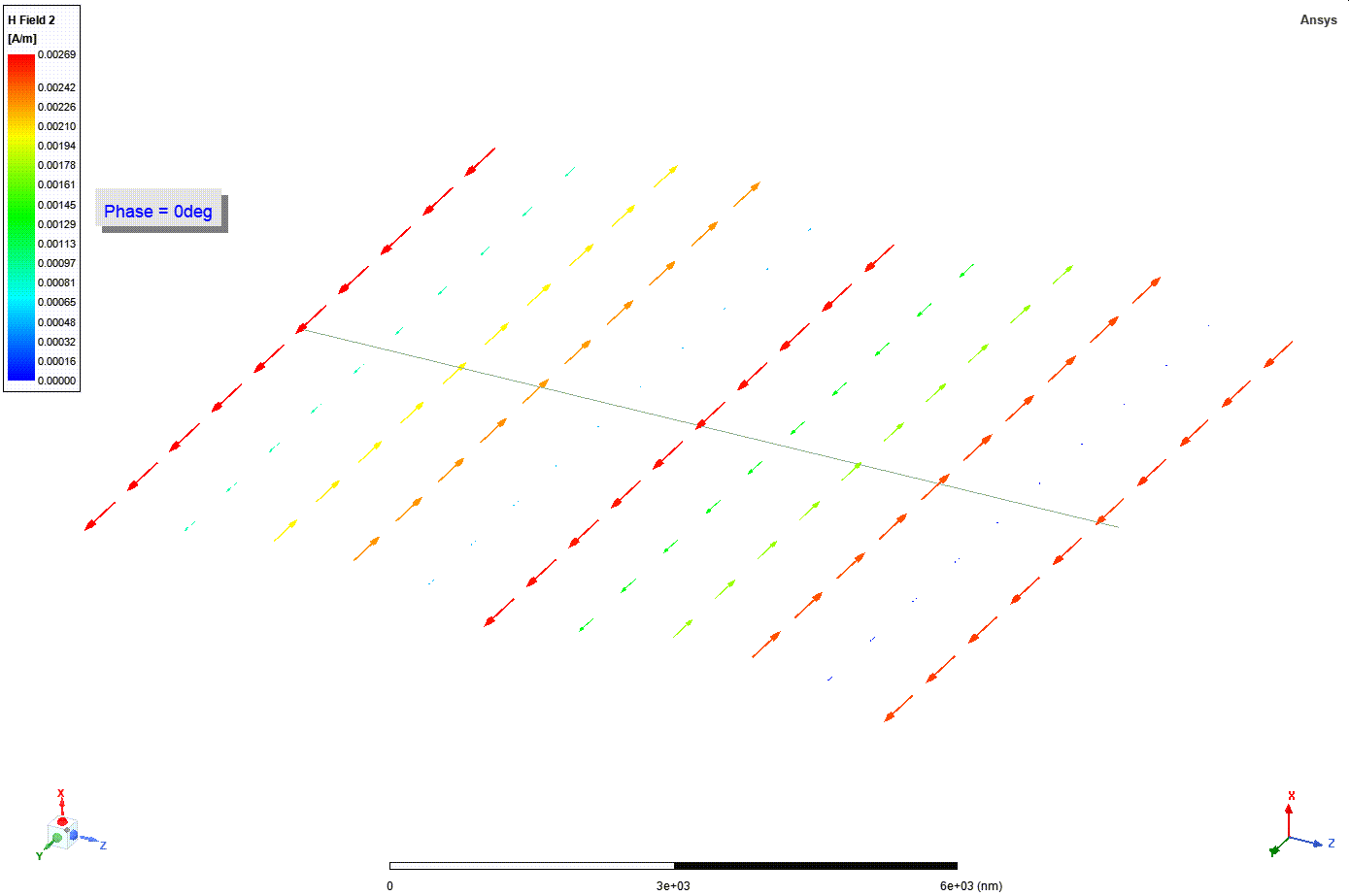 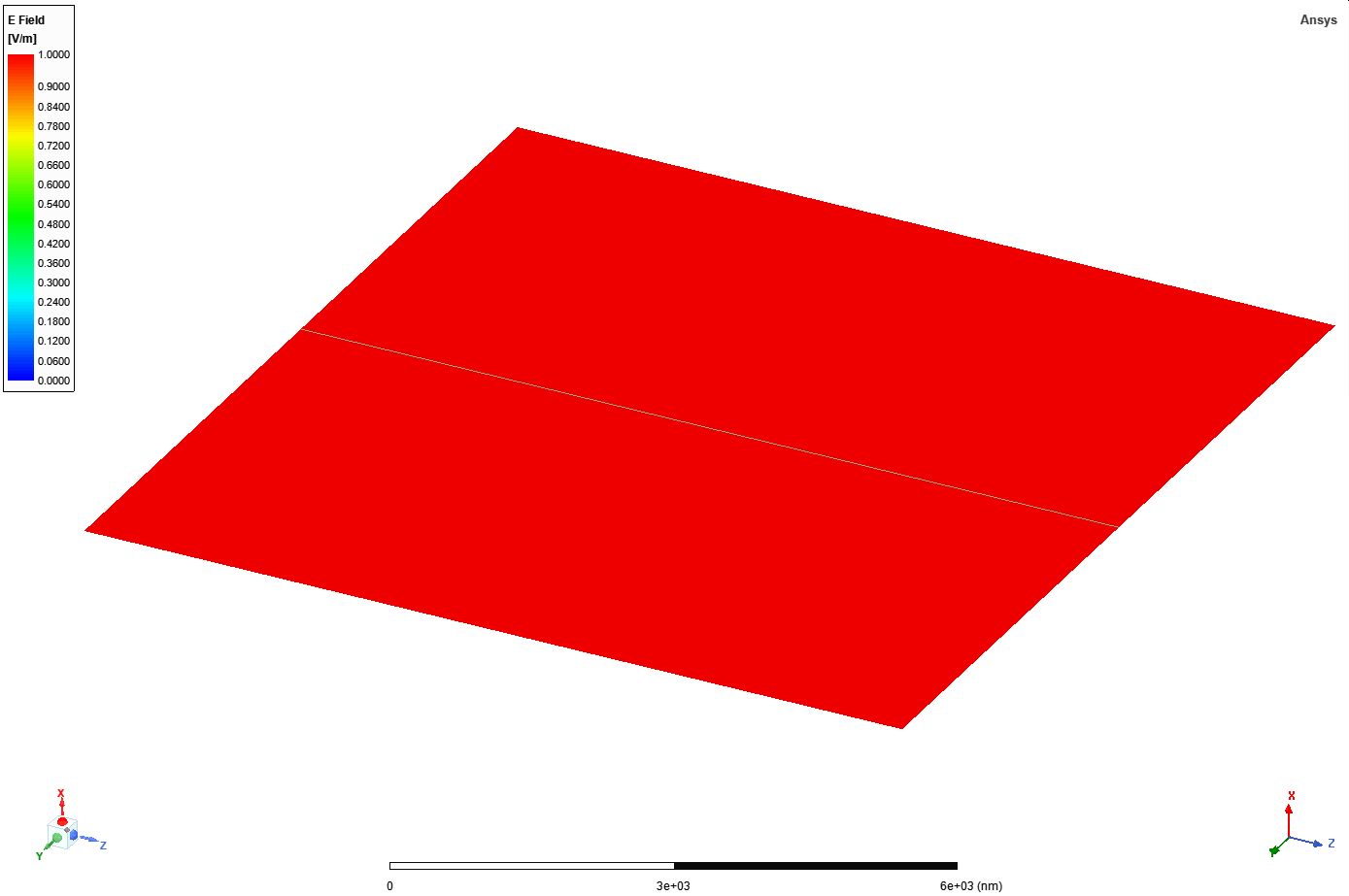 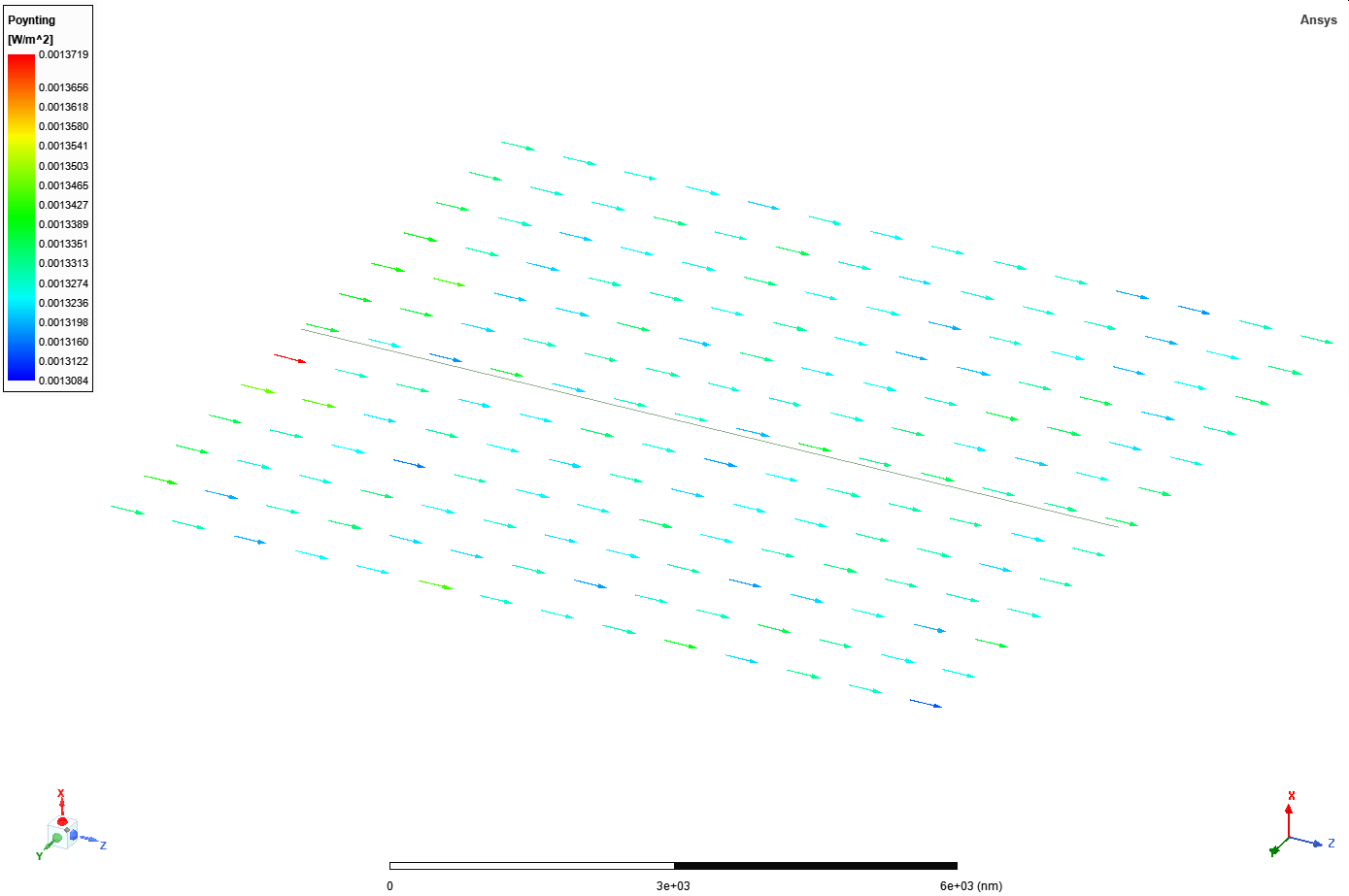 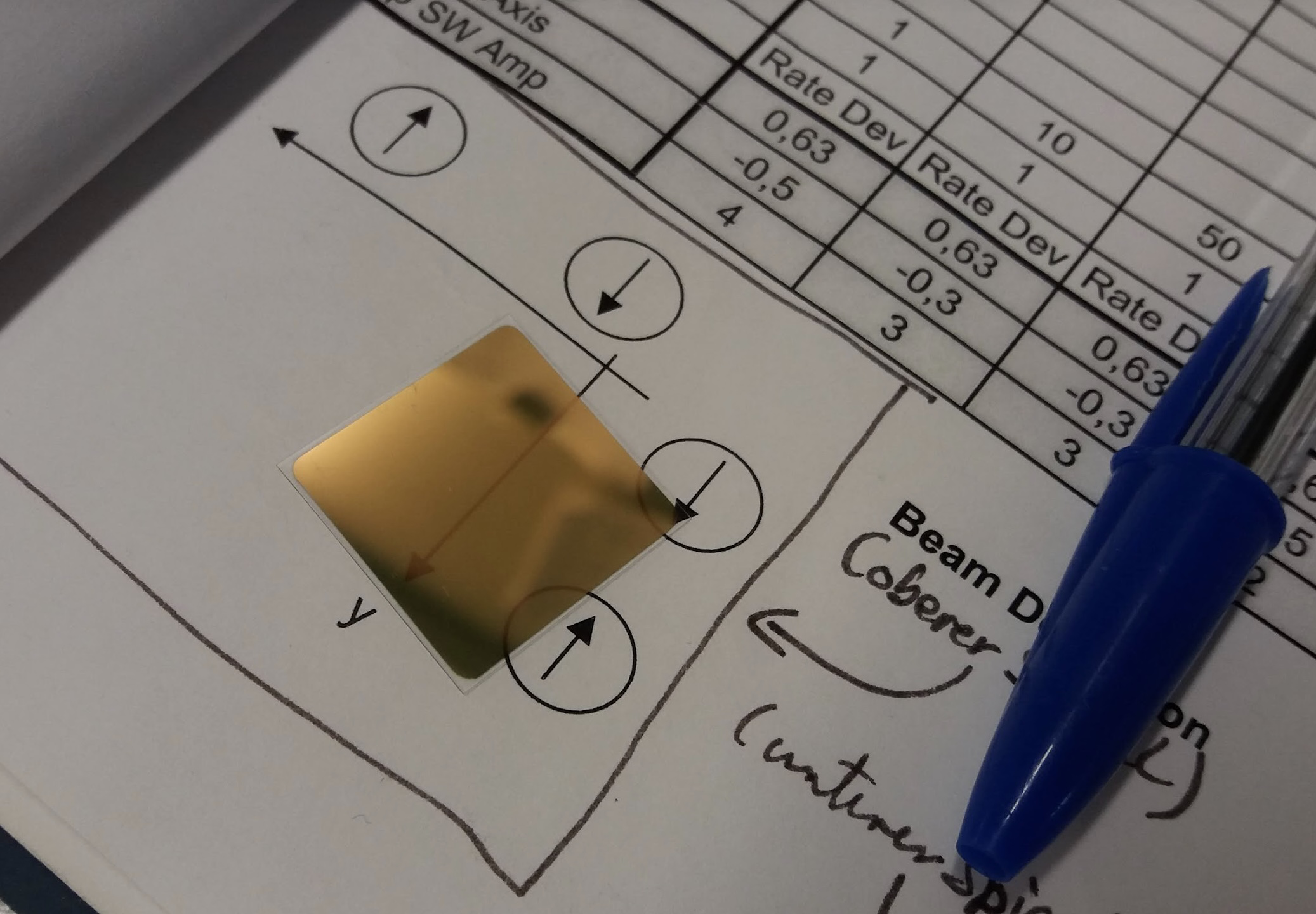 From the coursebook. Chapter 7-2.2
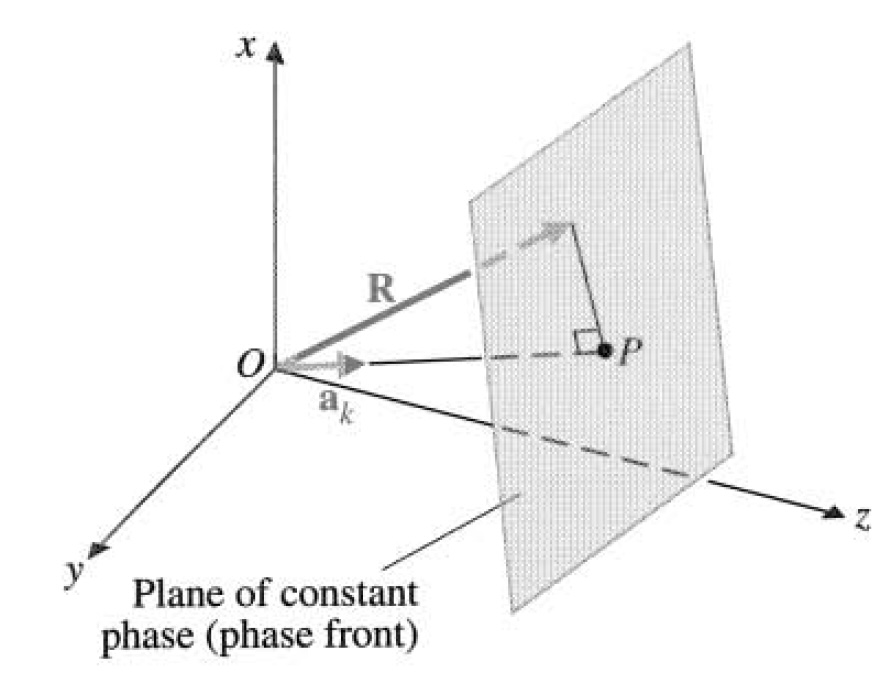 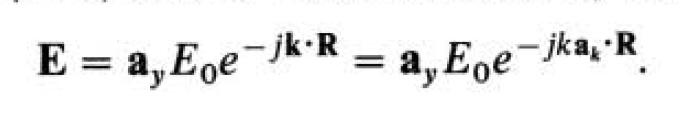 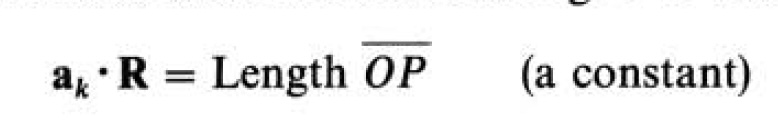 Brewster’s angle
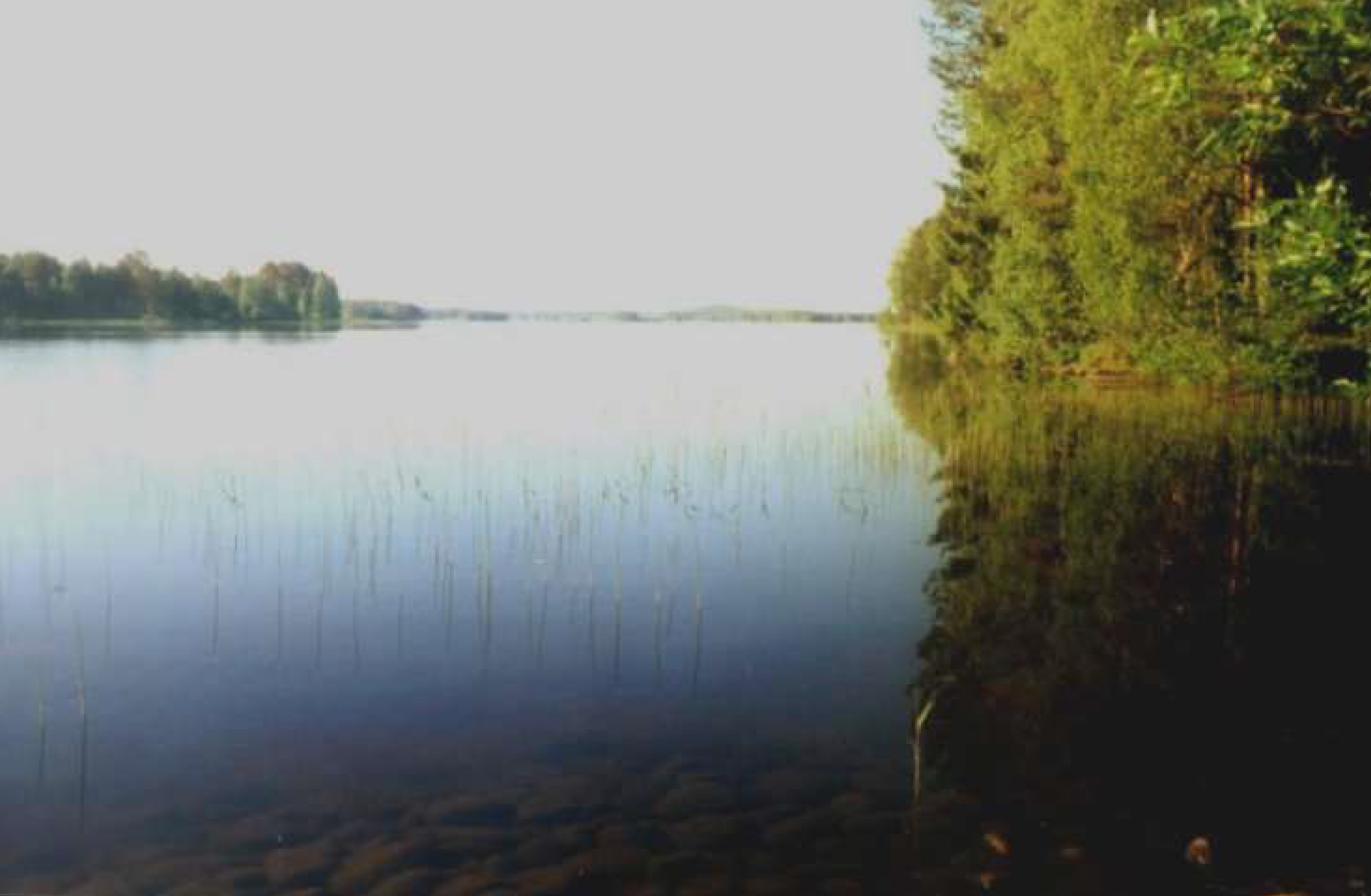